Banked Turns
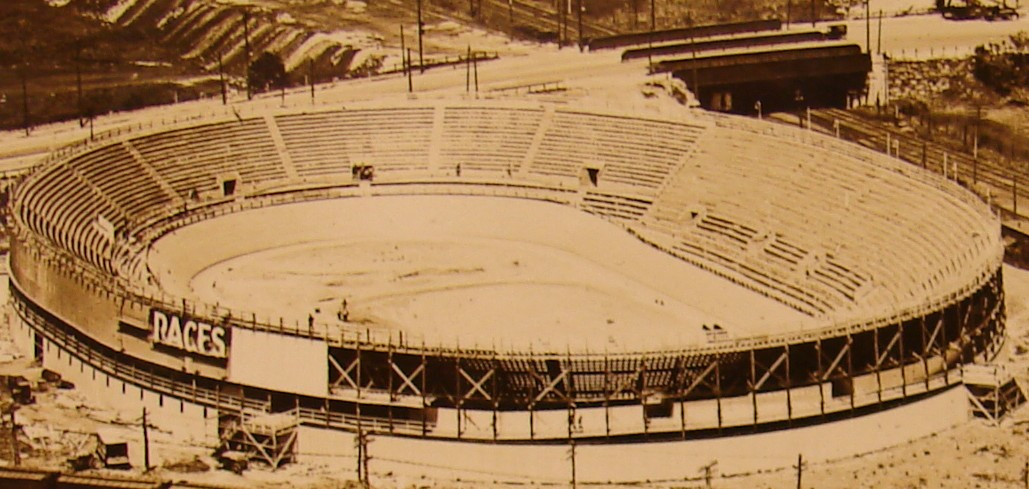 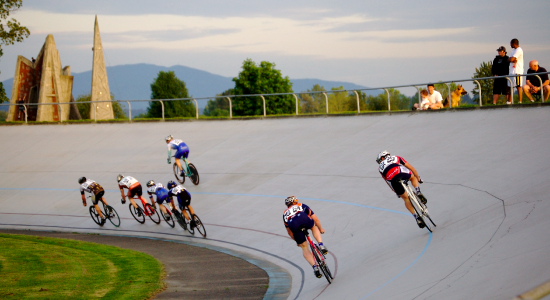 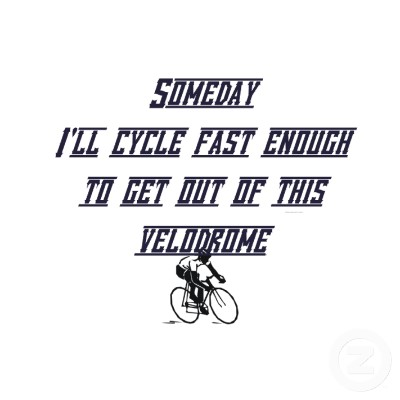 Banked turn with no friction
m = 1000 kg, r = 20 m, θ = 20o
     What v should car have?
N
+y
v
mg
r
+x
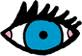 θ
N ≠ mgcosθ because there is a component of acceleration in the normal direction
What if car goes faster than 8.4 m/s? Need friction to keep it from sliding up banked turn
Banked Turns
Static friction acts parallel to and down the banked turn
What if car goes slower than 8.4 m/s? Need friction to keep it from sliding down banked turn
fs
Static friction acts parallel to and up the banked turn
N
+y
v
mg
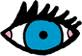 r
+x
fs
+y
N
mg
+x
θ
Not easy to solve for vmax or vmin on banked turns with friction